College Audits
Why, What, How
Marilyn Singer MD CFPC
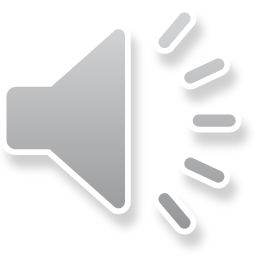 I have no conflicts of interest to disclose.
Conflict disclosure
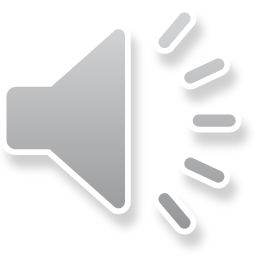 By the end of this session, participants should be able to:
Describe the mandate of the College
Identify the different types of audits done by the College
Learning Objectives
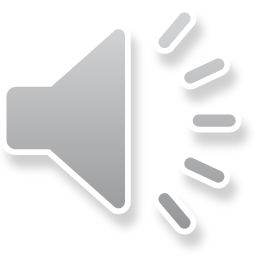 Protect the public as consumers of medical care and promote the safe and ethical delivery of quality medical care by physicians in Manitoba.

This responsibility also includes medical students, residents, physician assistants, and clinical assistants.

How is this achieved?
College mandate
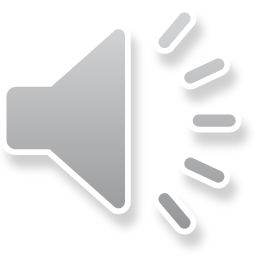 The College has a duty to 

ensure that those initially entering practice have met the requirements to practice safely – completion of training and certification exams.
Category - Registration
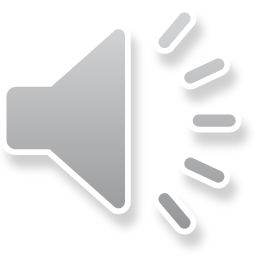 Full registration
Members who have their full Canadian credentials (CCFP, FRCP) – activities move to Standards and fall under CPD.
Ensuring ongoing competence is part of the individual’s professional responsibility.
Would only undergo audit as part standards/quality improvement program, or investigation.
Category - Registration
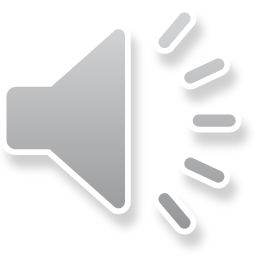 Provisional registration
Members who do not have their full Canadian credentials but are in independent practice.  
Usually International Medical Graduates who have undergone an assessment process for licensure.
Must practice under College supervision while holding provisional registration.  
Must have a mentor for the first year in practice.
Expected to achieve Canadian credentials within a specified time frame.
During the first year of supervision, they must undergo a chart audit around the 6 month mark.
Category -Registration
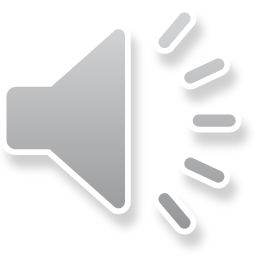 The College has a duty to  

Ensure that those in practice maintain their knowledge and skills – meet CPD requirements, participate in quality or review programs.

Implement a Continuing Competence Program - mandatory for all health regulatory colleges under the Regulated Health Professions Act.
Category -Standards
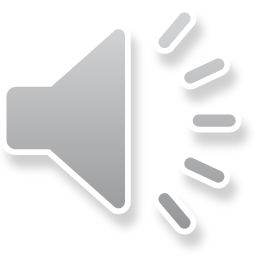 Elderly Physician Audits – all physicians who are still in practice at the age of 75 must undergo a chart audit.
Referral from Complaints/Investigation – a complaint may be resolved, but in the course of resolution other concerns are identified.  The case may be referred to Standards if it is felt to be of an educational nature.
Category -Standards
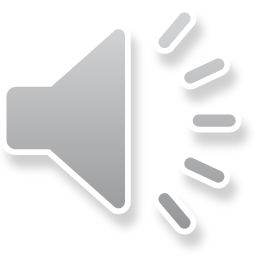 A new Quality Improvement Program has been developed which will result in more physicians undergoing an audit as they participate in the program.
Employs off site chart reviews, and on site office visits which will include a chart review as part of the visit.
Category -Standards
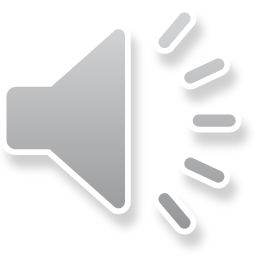 Starts with a complaint, or a referral of a concern to the Registrar.
Complaint reviewed and attempt made to resolve informally if appropriate.
Serious concerns referred directly to Investigation.  
Audits conducted related to specific identified concerns.
Look at the areas of concern but also the overall practice.
Category -Investigation
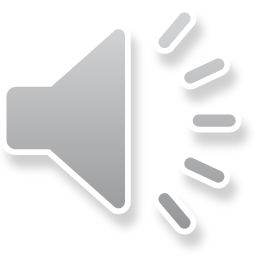 Chart or off site audit - conducted at College office – paper charts, remote access of some electronic charts, or print-out of electronic chart.  Written report provided.

Provisional registration audits, elderly physician audits, and some Standards audits are done in this format.

Off site chart reviews for QI program.
Types of Audit
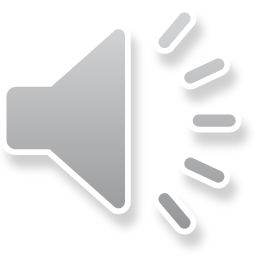 Interactive – audit conducted at the physician’s office.  Chart review done, then chart-based discussion or chart-stimulated recall session.  Verbal feedback given at visit.  Written report provided.

If chart audits raise concerns not resolved after a repeat audit.  Direct discussion with a physician gives the auditor insight into clinical reasoning and decision making.
Types of Audit
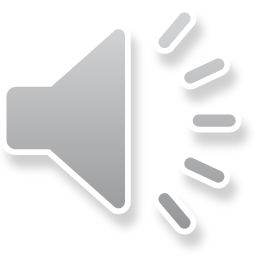 On Site QI Review – selected for participation in QI program – has not had previous chart audits.

Chart review done, then chart-based discussion or chart-stimulated recall session.  Verbal feedback given at visit.  Written report provided.

Direct discussion with a physician gives the auditor insight into clinical reasoning and decision making.
Types of Audit
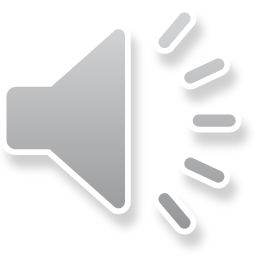 Registration, Standards, and QI audits are viewed as educational in nature – to support practice improvements.

Investigation audits are part of a disciplinary process, and the purpose is not primarily educational.
Types of Audit
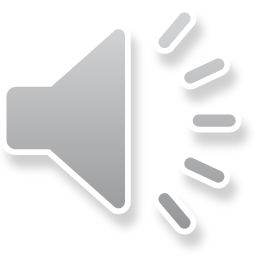 Standards and Registration - a list of charts is generated by MB Health as per College parameters about time frame, age, gender, diagnostic codes.   Charts are couriered to CPSM office, or accessed remotely as possible. 
QI chart reviews - the participant is directed to select charts meeting specific parameters.  Copies of charts are couriered to CPSM office, or accessed remotely as possible.
Interactive audits - physicians are asked to generate a recent day sheet and pull the charts of patients seen on that day.
Chart Selection
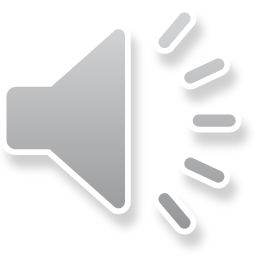 The medical standard of care is defined as the level at which the average, prudent provider in a given community would practice. It is how similarly qualified practitioners would have managed the patient’s care under the same or similar circumstances.

Safe care is the bottom line.

Application of guidelines, but recognizing individual patient variations and need.
Where is the bar?
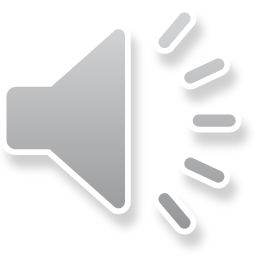 Anyone participating in work for the College will be asked to sign a confidentiality agreement.

It is inappropriate to discuss work done as an auditor with anyone outside of the College, even if no names are mentioned.
Confidentiality
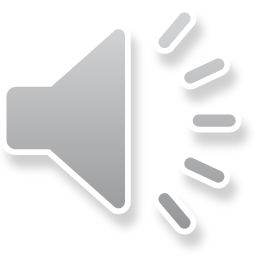 For those involved in chart audits, the name of the auditor is removed from the report before it is sent to the physician audited.  
Auditor names are also removed from reports sent to committees for review.
Interactive audit reports include names as they are never anonymous.
Confidentiality Part 2
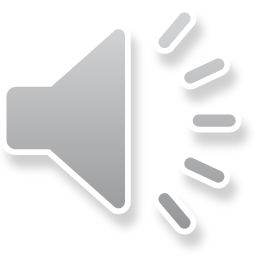 If you are asked to perform an audit and realize that there is or could be a real or perceived conflict of interest, inform College staff as soon as possible.
Conflict of Interest
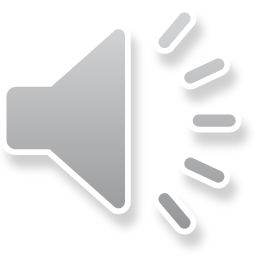 As reviewers, we must be aware of biases that we bring with us 
Can be related to practice setting (rural vs urban, group vs solo practice), practice style, or culture
It is important to try to exercise self-reflection and be as objective as possible when approaching reviews
Reviewer Bias
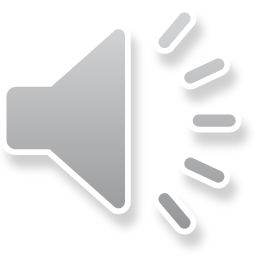 Contribute to the profession
Stimulate your own learning
Claim CME credits
Give a fair assessment to your peer
Change of pace from your regular work
Benefits of being an auditor
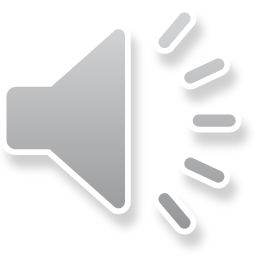 msinger@cpsm.mb.ca
Questions
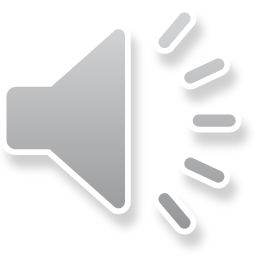